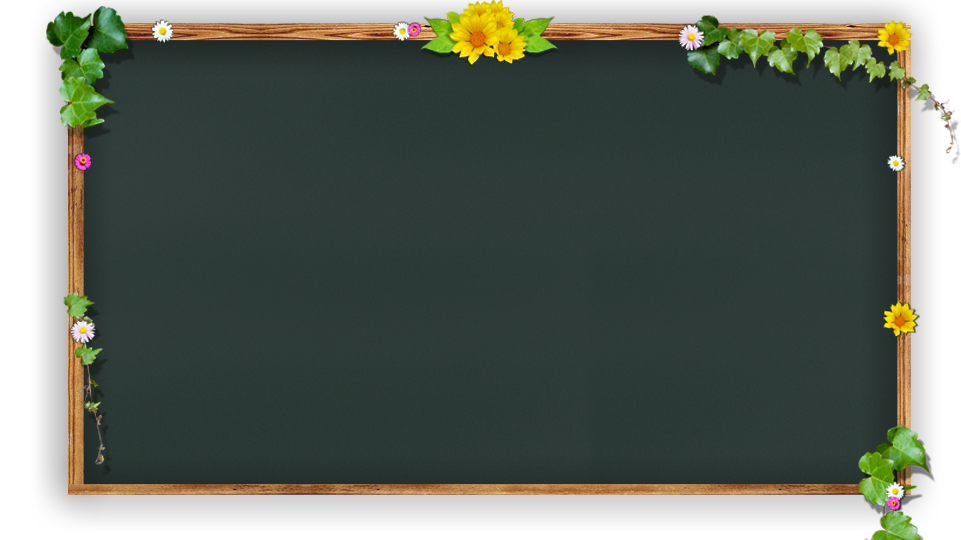 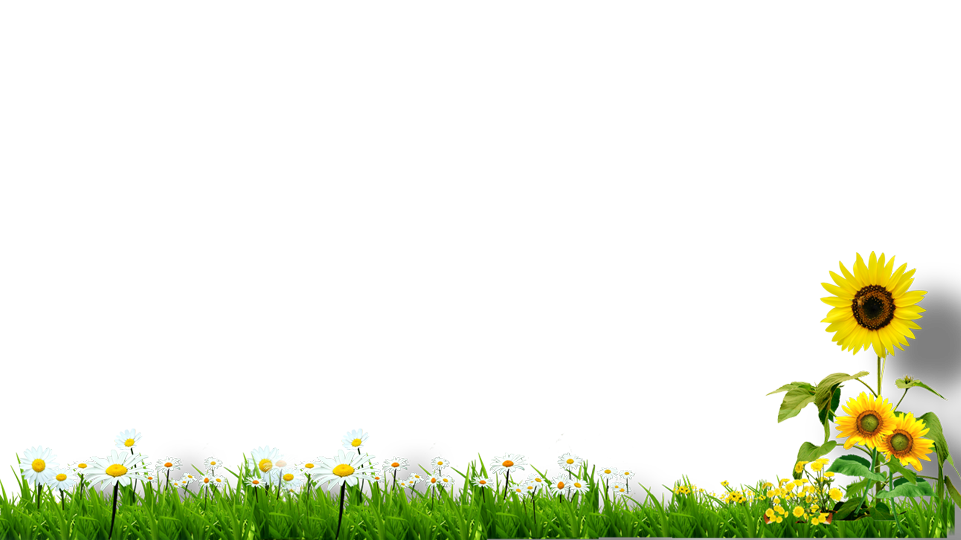 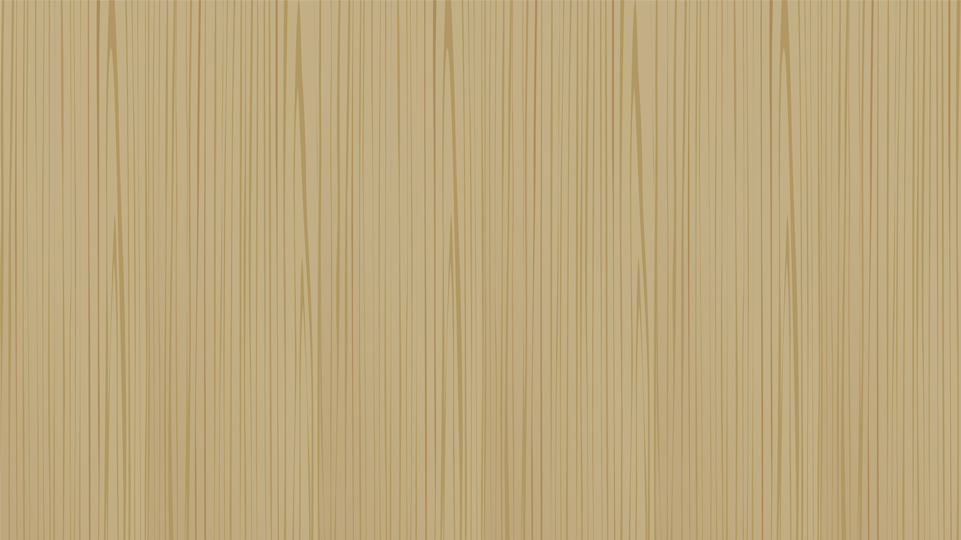 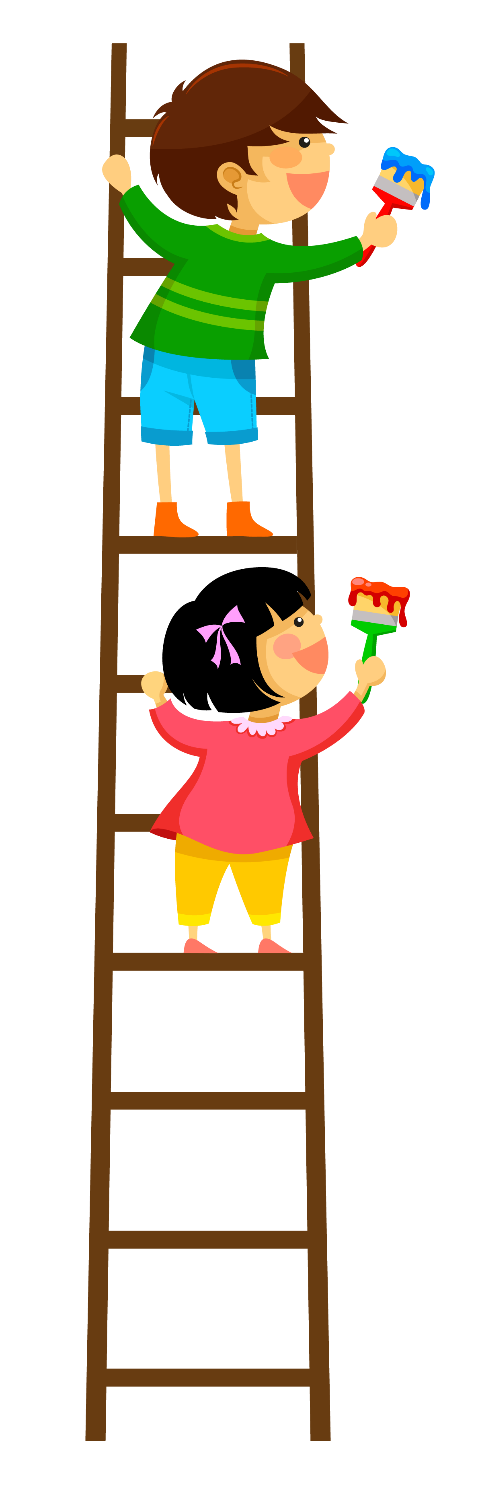 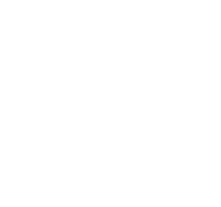 L
P
Ớ
4
Môn : Tin học
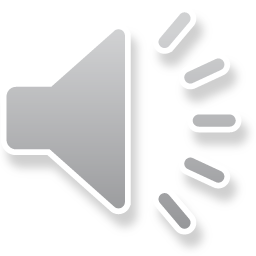 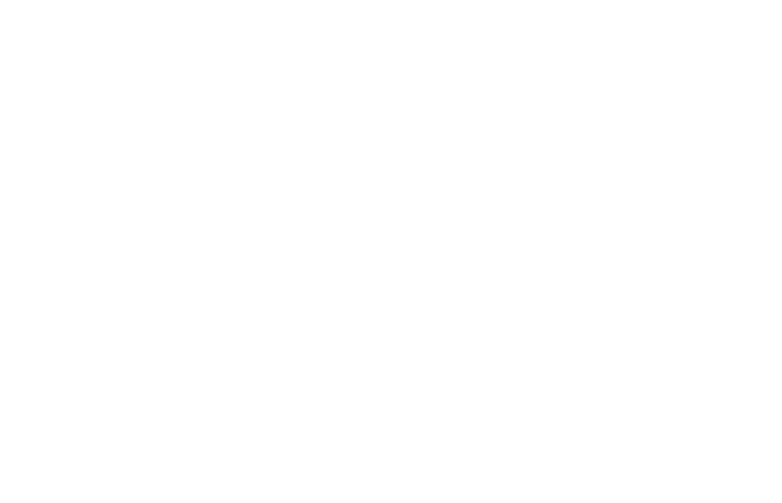 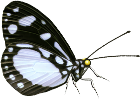 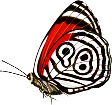 Trò chơi “Thi ghép tranh”
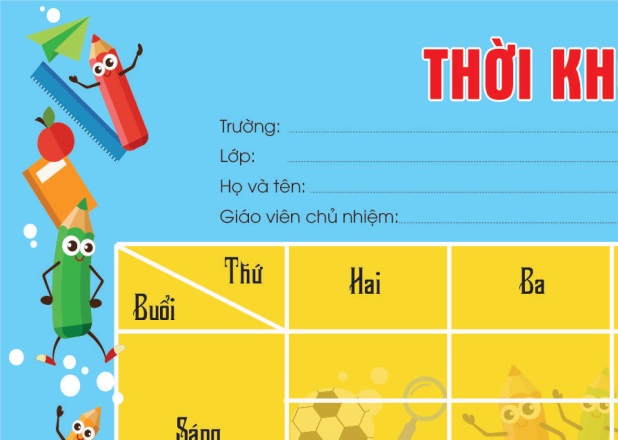 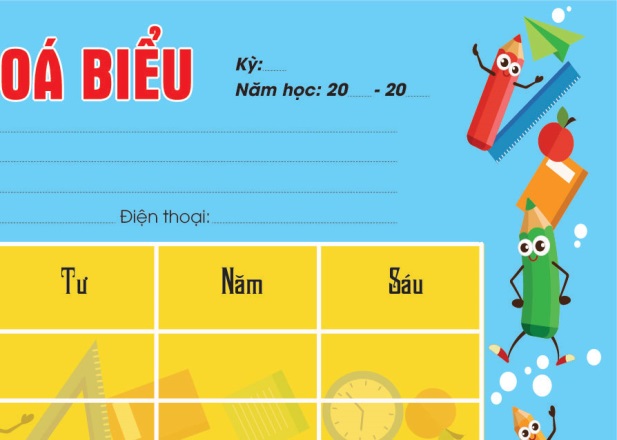 2
1
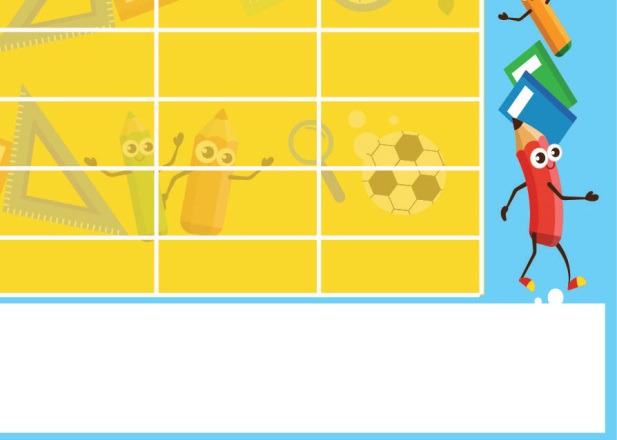 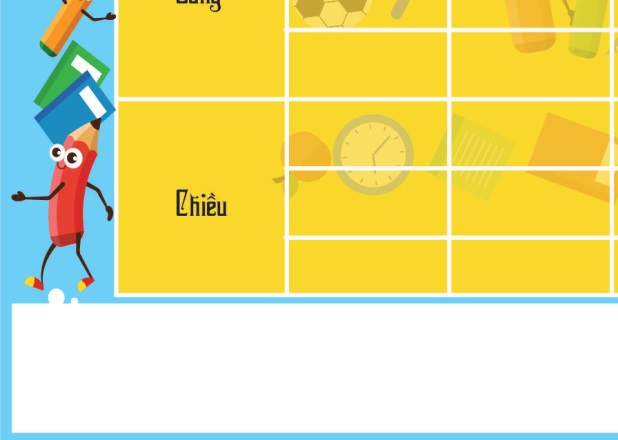 3
4
Trò chơi “Ghép tranh”
Luật chơi: Các con mở file Tranh ghep trên màn hình desktop, thực hiện ghép các mảnh ghép lại để tạo thành 1 bức tranh hoàn chỉnh. 
Thời gian ghép tranh là 2’. Bạn ghép nhanh và chính xác nhất sẽ giành chiến thắng.
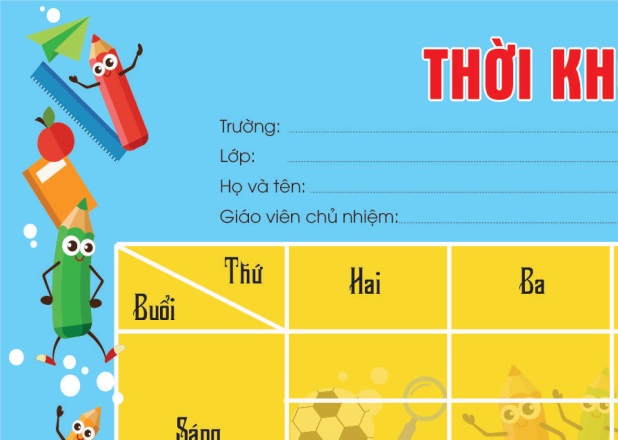 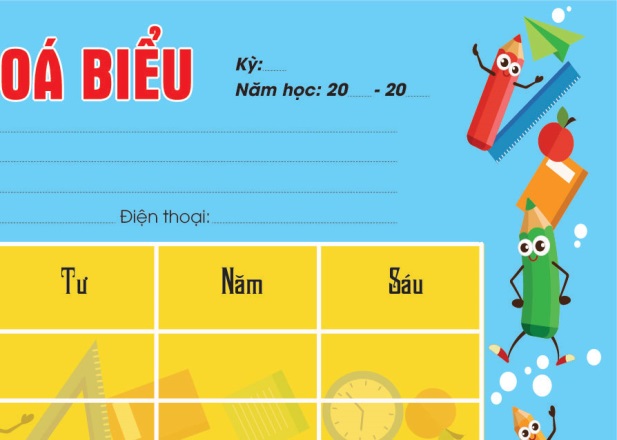 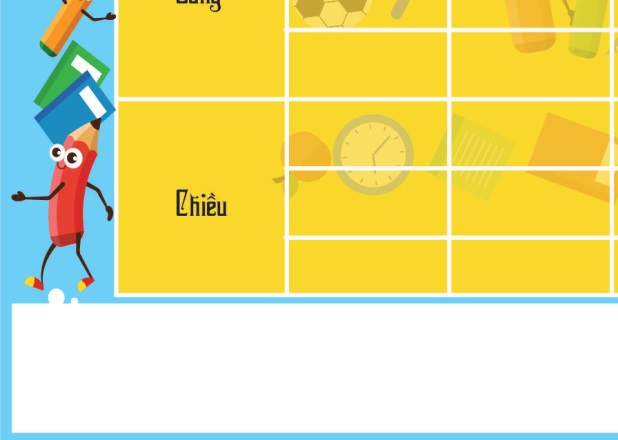 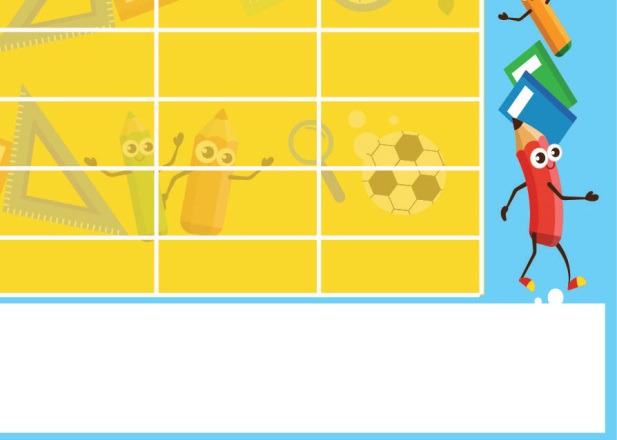 CHỦ ĐỀ 3: SOẠN THẢO VĂN BẢN
BÀI 4: CHÈN VÀ TRÌNH BÀY BẢNG TRONG VĂN BẢN
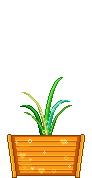 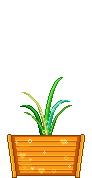 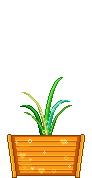 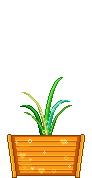 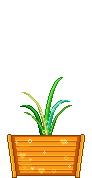 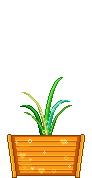 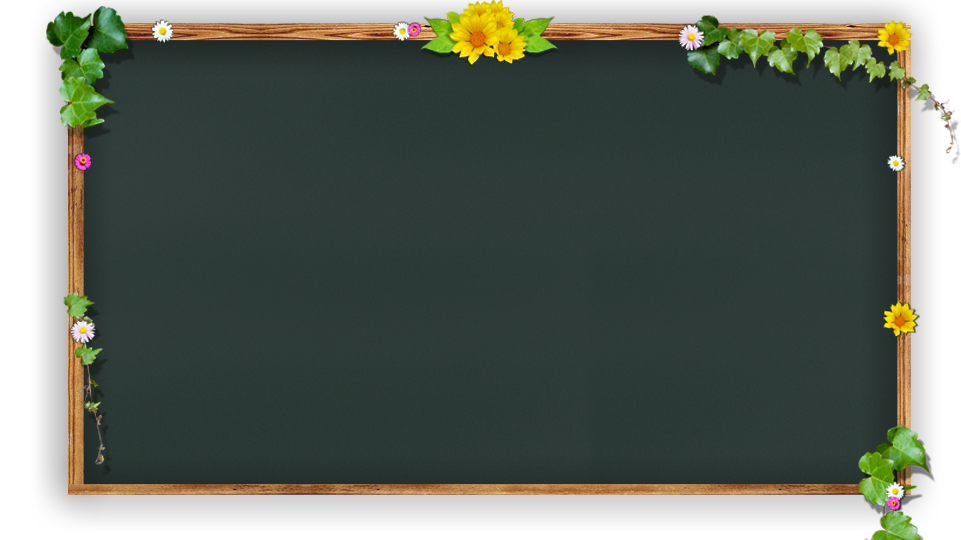 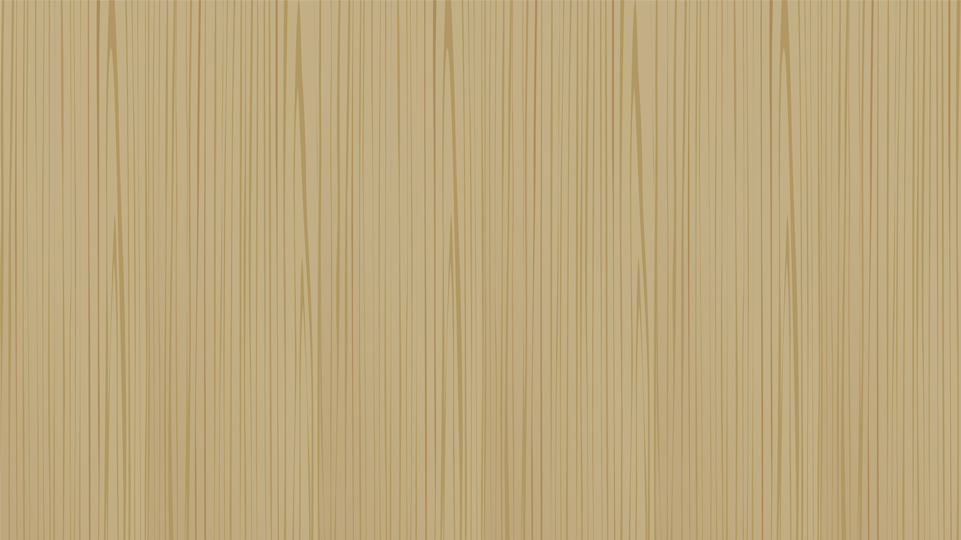 MỤC TIÊU
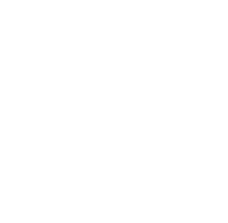 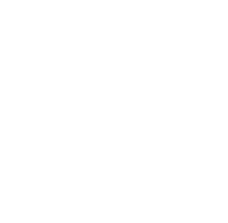 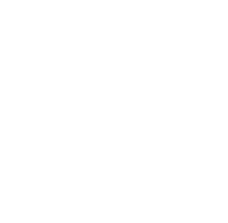 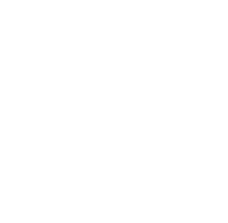 1
2
3
4
Chèn được bảng vào trang soạn thảo
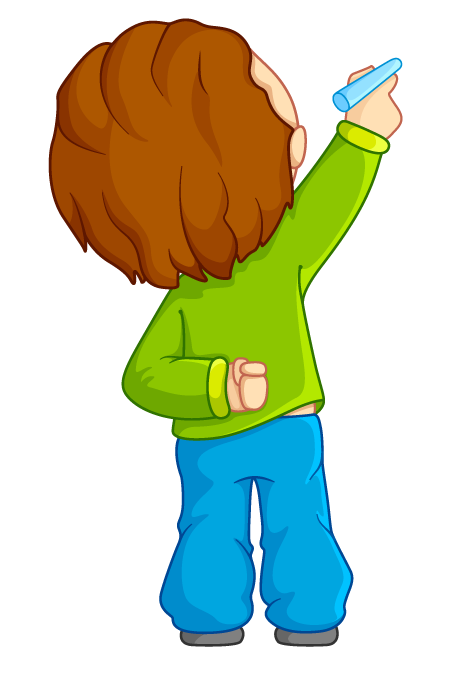 Biết cách chỉnh kích thước bảng, kích thước cột, dòng trong bảng;
Biết cách nhập ô, tách ô trong bảng;
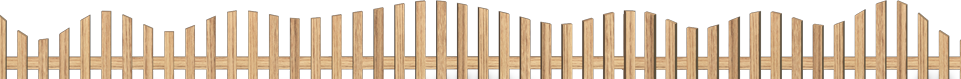 Gõ được chữ, số trong bảng.
1. Chèn bảng vào trang soạn thảo
1. Chèn bảng vào trang soạn thảo
Các bước chèn bảng vào trang soạn thảo:
Bước 1: Trong thẻ Insert, chọn


                                 Bước 2: Di chuyển con trỏ chuột 			    vào vùng có các ô vuông để chọn			    số dòng và số cột. Nháy chuột để 			    chèn bảng vào trang soạn thảo.
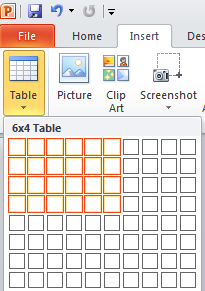 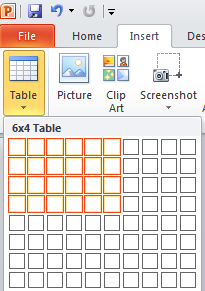 1. Chèn bảng vào trang soạn thảo
Hãy nêu cách tạo  bảng gồm 4 dòng và 6 cột vào trang soạn thảo?
1. Chèn bảng vào trang soạn thảo
Hãy chèn bảng gồm 4 dòng và 6 cột vào trang soạn thảo?
1. Chèn bảng vào trang soạn thảo
Bảng gồm 4 dòng và 6 cột:
1
2
3
4
5
6
1
2
3
4
2. Trình bày bảng
a) Điều chỉnh độ rộng của cột và dòng
Các bước điều chỉnh độ rộng của cột/dòng:
Bước 1: Di chuyển con trỏ chuột vào đoạn thẳng, ranh giới giữa các cột, con trỏ chuột chuyển thành
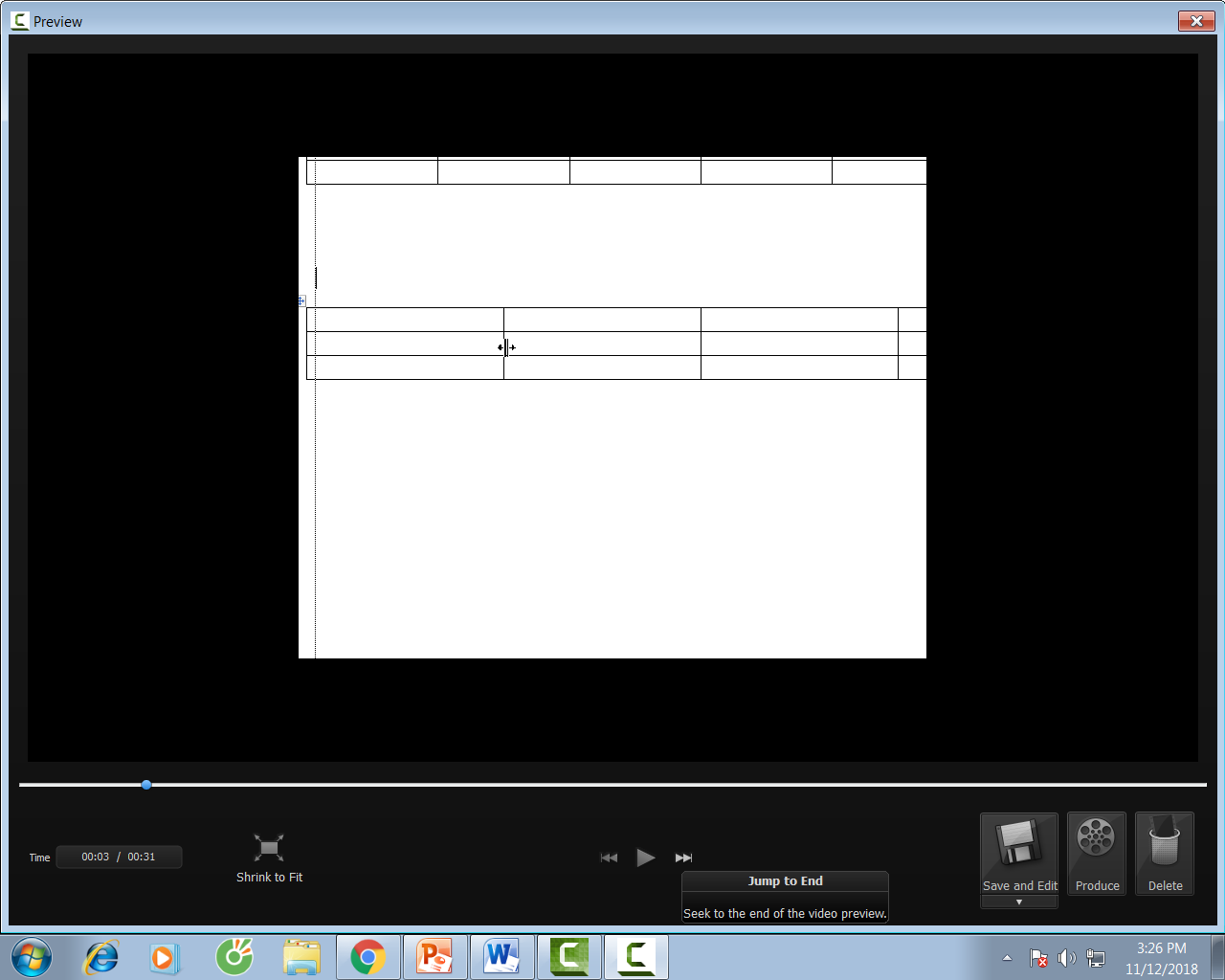 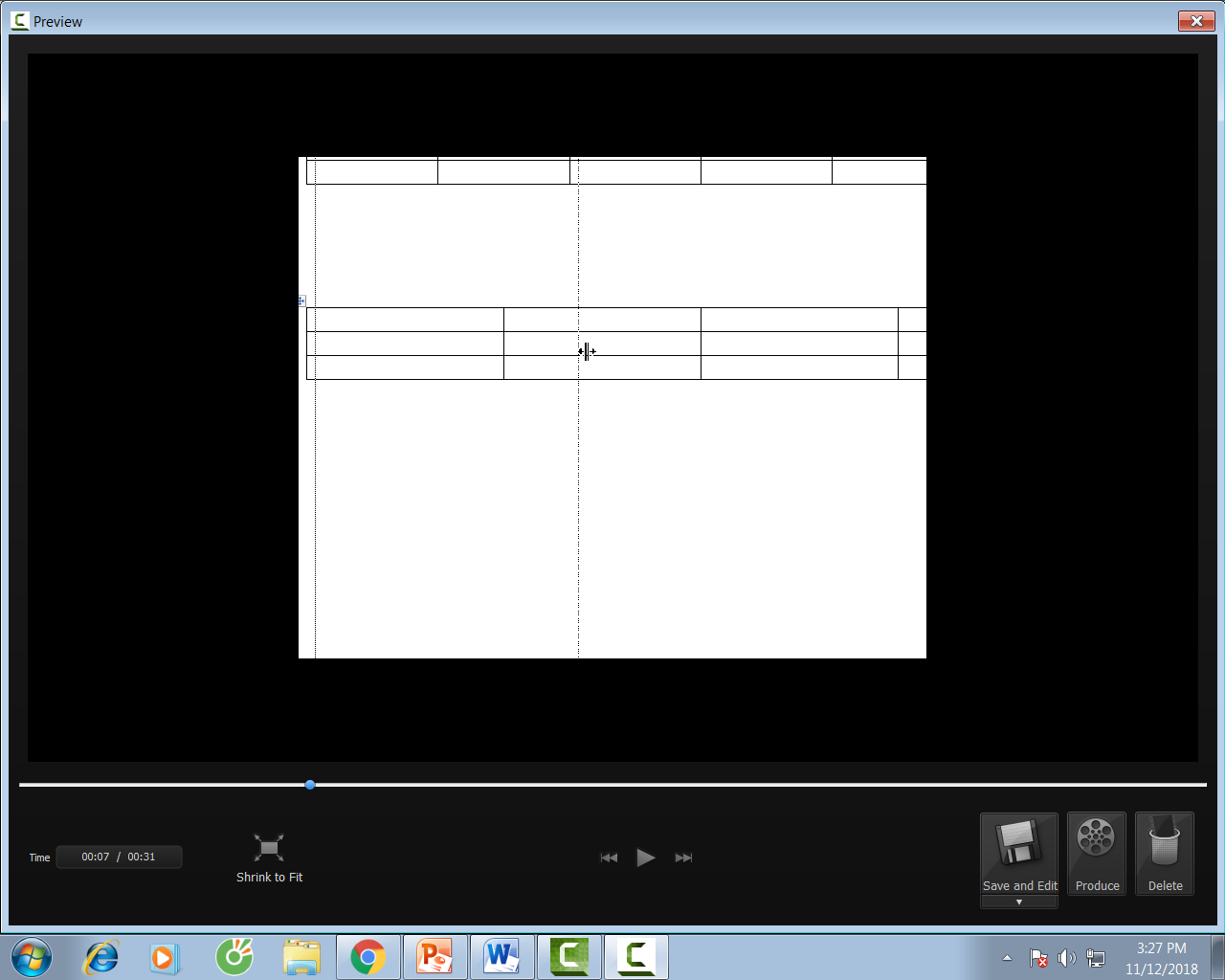 Bước 2: Kéo thả chuột để tăng hoặc giảm độ rộng của cột. Tương tự em điều chỉnh độ rộng của dòng.
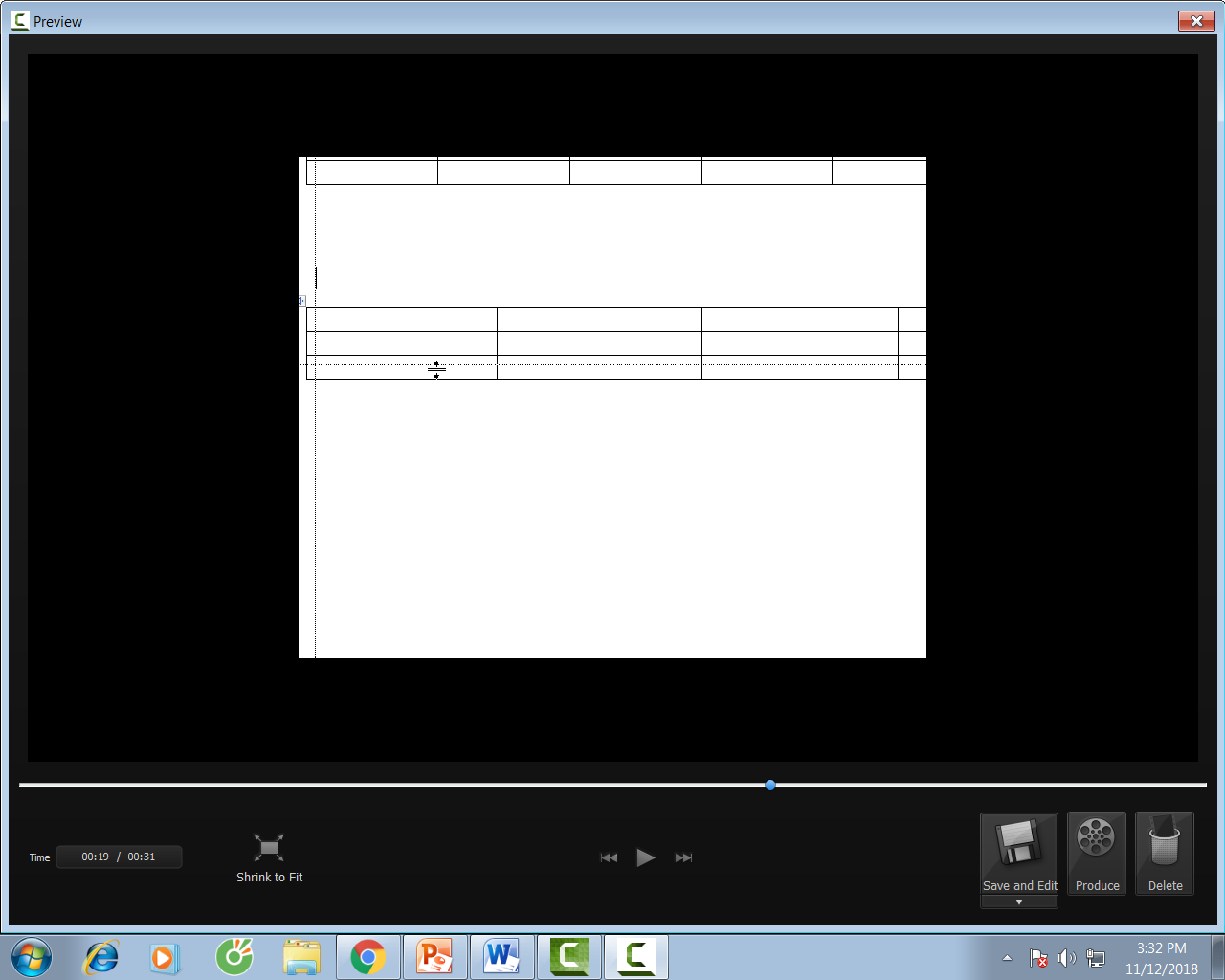 a) Điều chỉnh độ rộng của cột và dòng
Tăng độ rộng của cột 4 và dòng 3 trong bảng đã tạo ở phần 1?
1
2
3
4
5
6
1
2
3
4
a) Điều chỉnh độ rộng của cột và dòng
Tăng độ rộng của cột 4 và dòng 3 trong bảng đã tạo ở phần 1:
b) Gộp các ô trong bảng
Quan sát sách giáo khoa/ 65 cho biết Gộp các ô trong bảng như thế nào
c) Tách các ô trong bảng
Quan sát sách giáo khoa/ 65 cho biết Tách ô trong bảng như thế nào
B. HOẠT ĐỘNG THỰC HÀNH
Trao đổi với bạn, lập thời khóa biểu của lớp em. Lưu thời khóa biểu vừa tạo vào thư mục của em trên máy tính, đặt tên là Thời khóa biểu
Thứ
Tiết
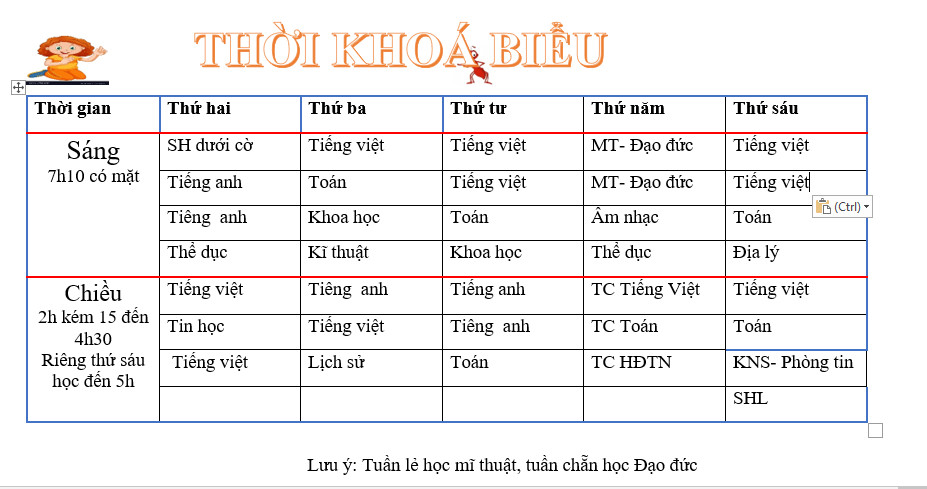 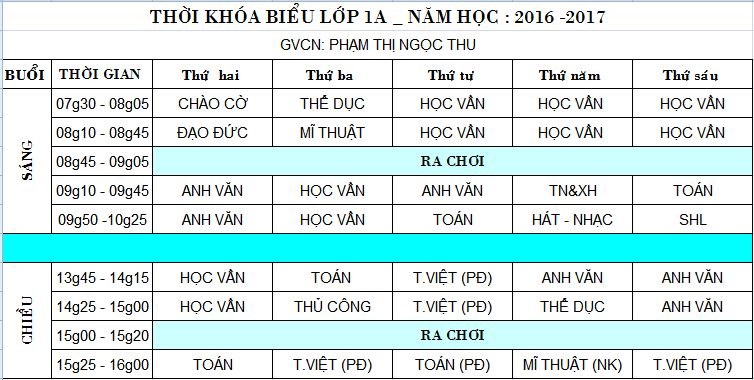 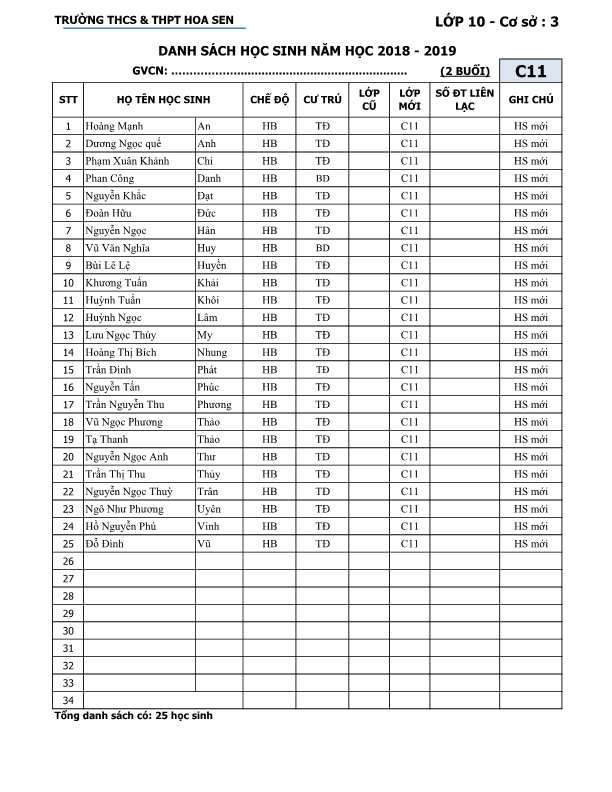 TRÒ CHƠI:
“RUNG CHUÔNG VÀNG”
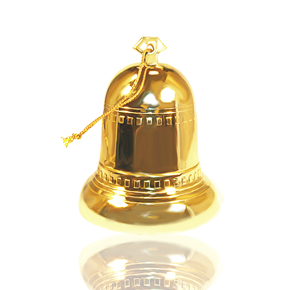 Rung chuông
vàng.
Hết giờ
Đáp án:
Câu 1: Sử dụng thẻ nào để chèn bảng ?
a.
HOME
b.
INSERT
c.
VIEW
b
0
2
3
4
5
6
7
8
9
10
1
Thời gian
Đáp án
Rung chuông vàng.
Hết giờ
Đáp án:
Câu 2: Sử dụng công cụ nào để tạo bảng ?
a.
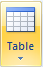 b.
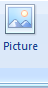 c.
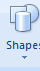 a
0
2
3
4
5
6
7
8
9
10
1
Thời gian
Đáp án
Rung chuông vàng
Hết giờ
Đáp án:
Câu 3: Để điều chỉnh độ rộng của cột và dòng.
  Con trỏ chuột chuyển thành biểu tượng nào?
a.
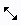 b.
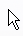 c.
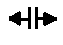 c
0
2
3
4
5
6
7
8
9
10
1
Thời gian
Đáp án
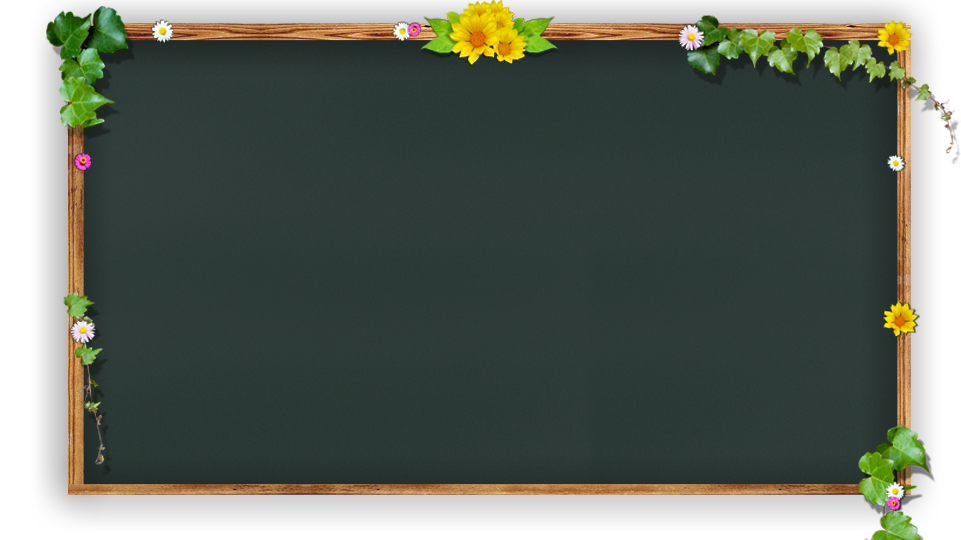 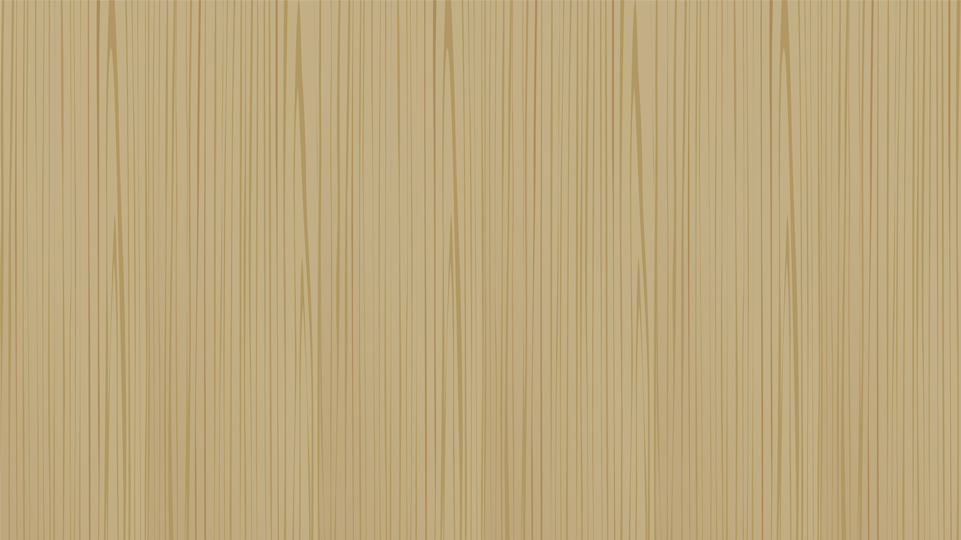 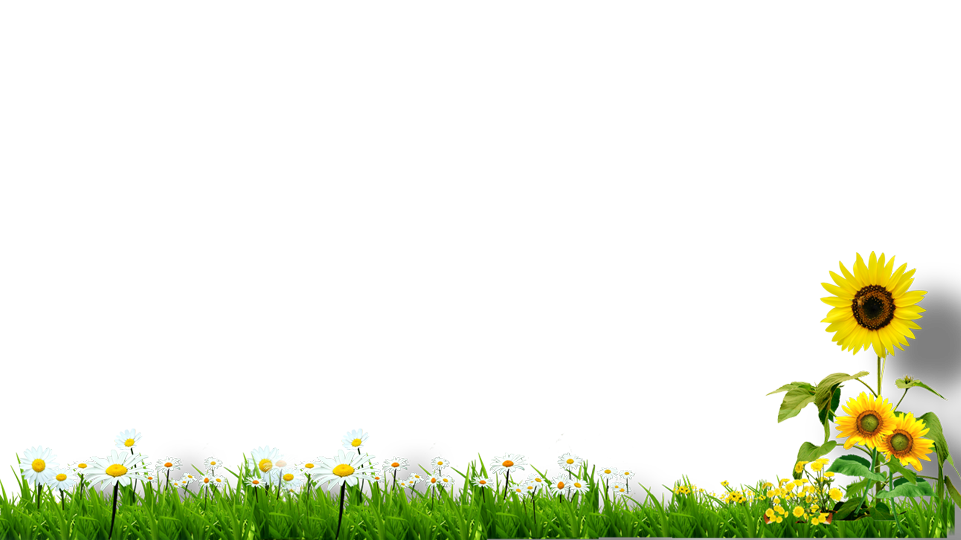 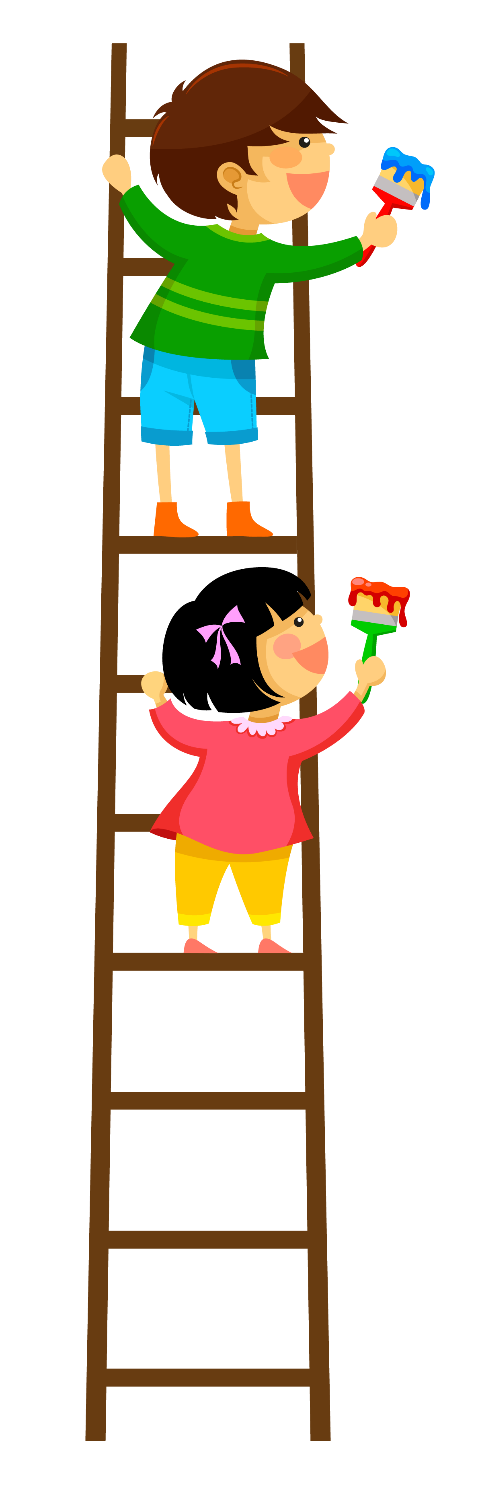 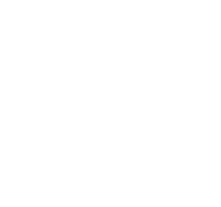 L
P
Ớ
4
TRÂN TRỌNG CẢM ƠN  THẦY CÔ VÀ CÁC EM HỌC SINH
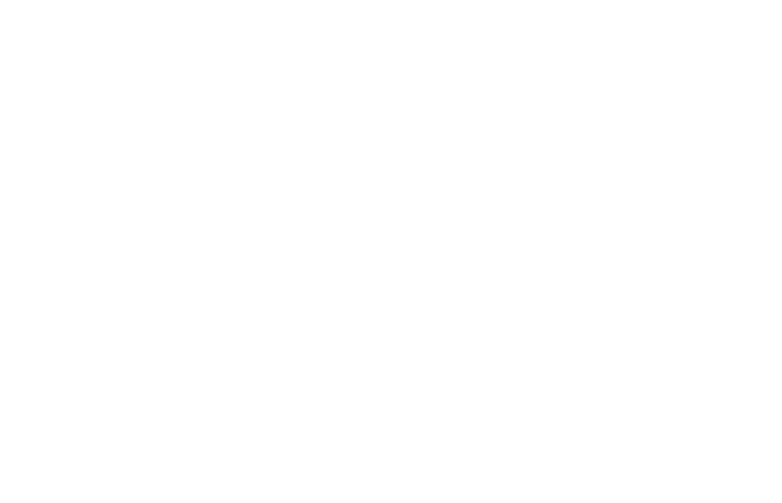 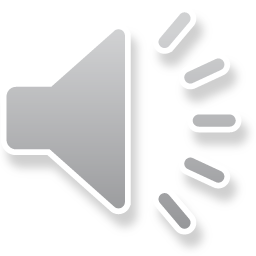 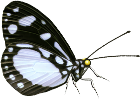 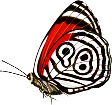